MÍDIAS SOCIAIS
Em 14 dias úteis após a contratação da consultoria especializada se realizou as seguintes ações:

 Criação da página fechada de membros do CONACI
 Design e layout da página de membros
 Inserção de evento, documentos e enquete na página fechada, além de entrevistas exclusivas com os membros
 Modernização da fanpage com novo layout e design
 Modernização das fotos da fanpage com inserção do logo CONACI e          molduras
 Adição do botão “Fale Conosco” que leva ao site
 Conteúdo em texto corrido para os posts.  
 Apresentação da A.L Digital para todas as assessorias de imprensa
 Solicitação de entrevista com todos os membros do CONACI via assessorias de imprensa 
 E-mail marketing sobre a página fechada de membros
 Criação da página do CONACI no Google+: posts sincronizados com a fanpage
 Ranqueamento na primeira página de buscas do Google
Número de curtidas na fanpage
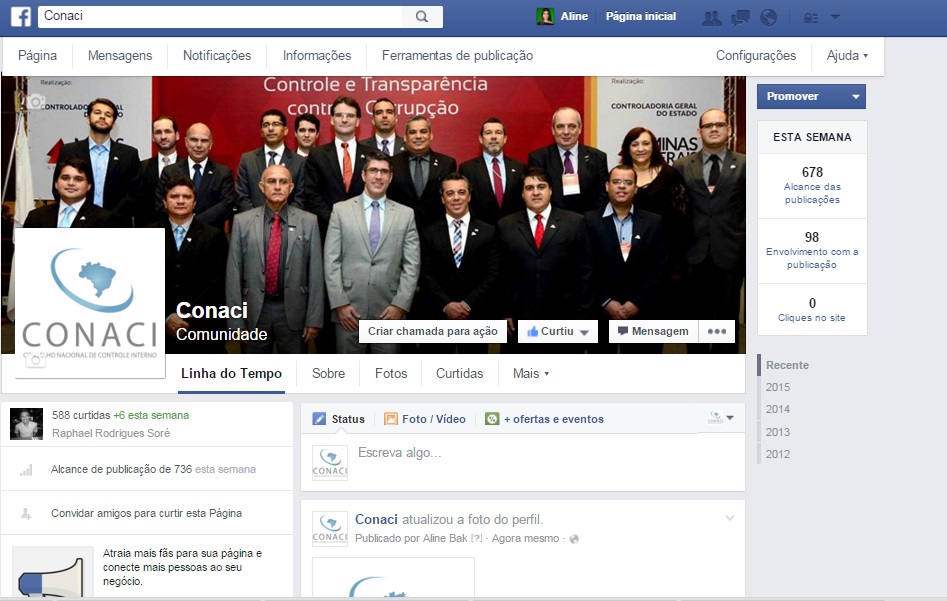 Quando o trabalho de marketing digital foi iniciado, tínhamos 588 curtidas na fanpage
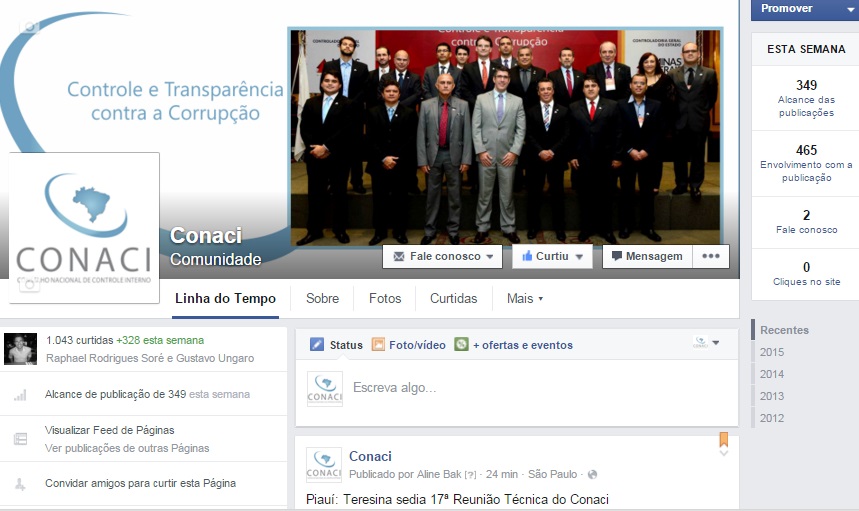 Depois do trabalho da A.L Digital,
 em 14 dias úteis alcançamos a
 marca de 1.044 curtidas na
 fanpage.
Fanpage
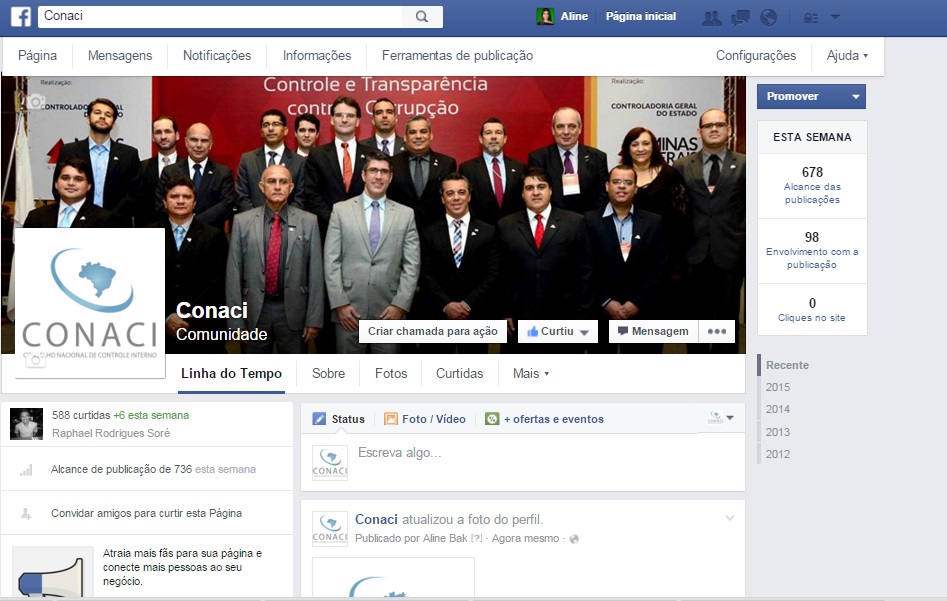 Layout antigo da capa
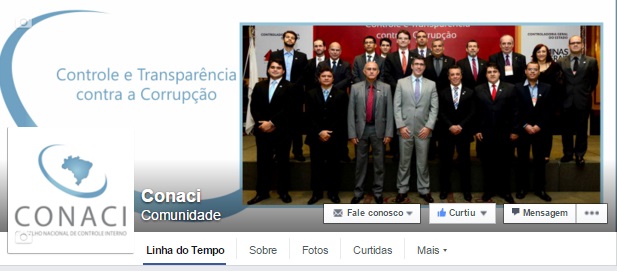 Layout novo
    da capa
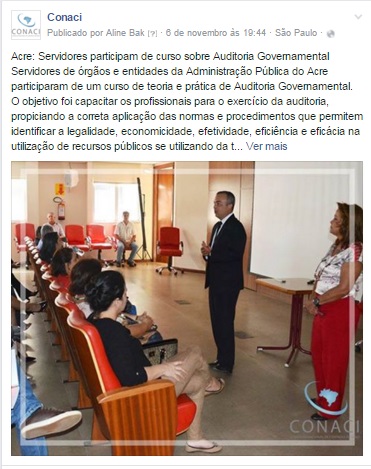 Imagens
Texto corrido e novo layout de imagens com logo do Conaci e moldura
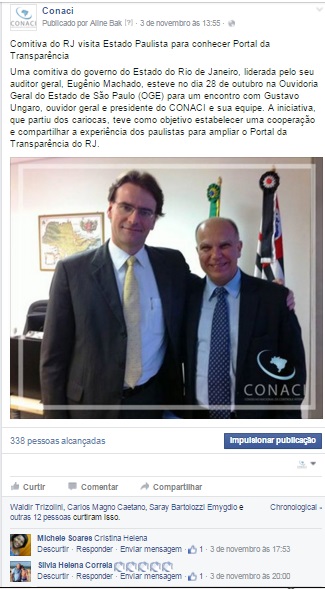 Engajamentos com os posts

Curtidas, comentários, marcações, compartilhamentos
Cidades/Estados que mais enviam notícias para a fanpage (período 28/10 a 16/11):

Ceará
Mato Grosso
São Paulo
Goiás
Espírito Santo, Acre, Recife, Piauí, Porto Velho
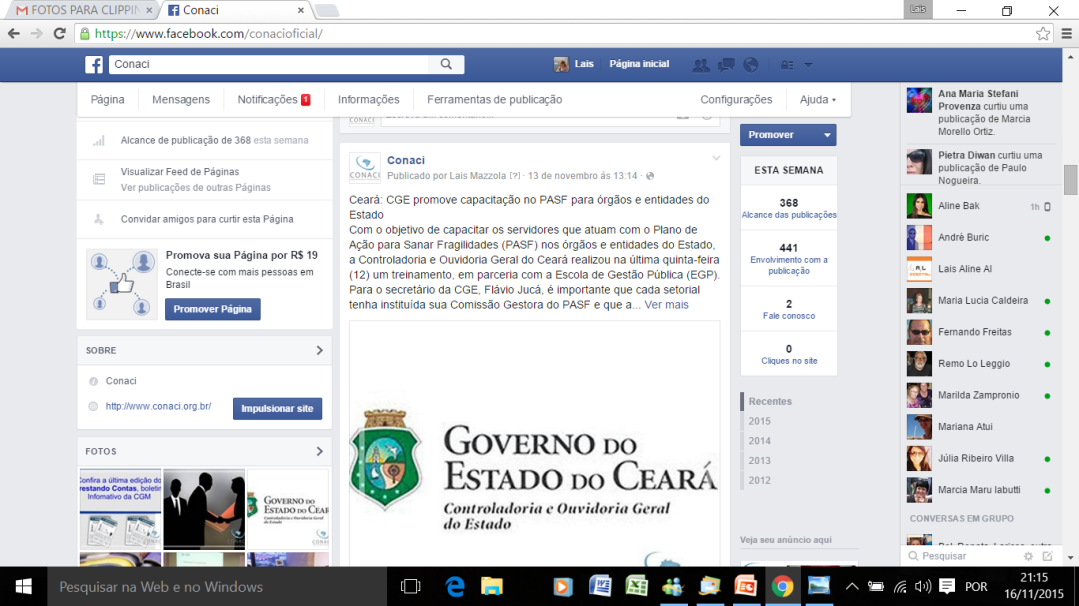 Engajamento
Maior Engajamento  de  30/10 a 11/11 (período de 10 dias com A.L Digital)
Engajamento  de 13 a 23/10/2015
(período de 10 dias). Antes do trabalho ser iniciado.
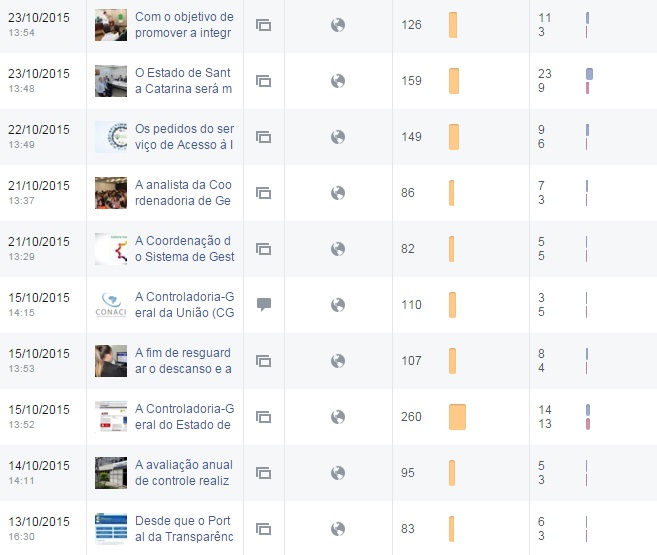 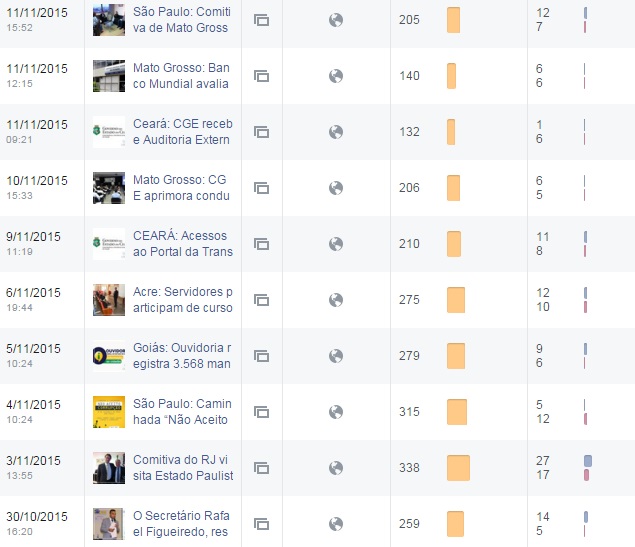 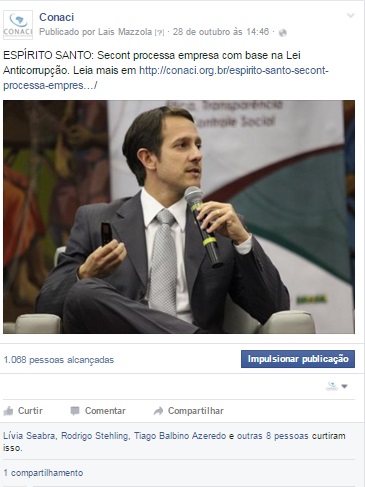 Número de pessoas alcançadas em 22 posts:

. 05/10 a 23/10/2015: 2.768

. 28/10 a 16/11/2015: 4.660
 (período sob gestão da A.L Digital)
Perfil dos seguidores do Conaci no facebook
Mulheres: 54%
 Homens:   46%
Cidades que mais acessam a página:

Belo Horizonte
Rio de Janeiro
São Paulo
Fortaleza
Brasília
Página fechada para membros no facebook
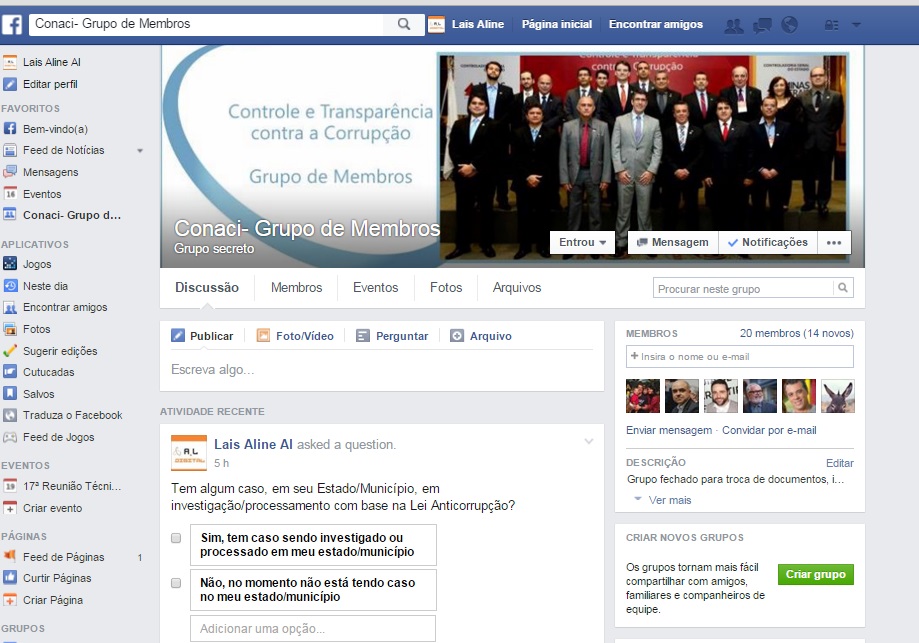 Página exclusiva para membros do Conaci

Página para discussões, enquetes, eventos, fotos, videos, publicação de documentos, etc

Criação, layout e administração por A.L Digital
Criação de nova plataforma nas mídias sociais: a página do Conaci no Google+
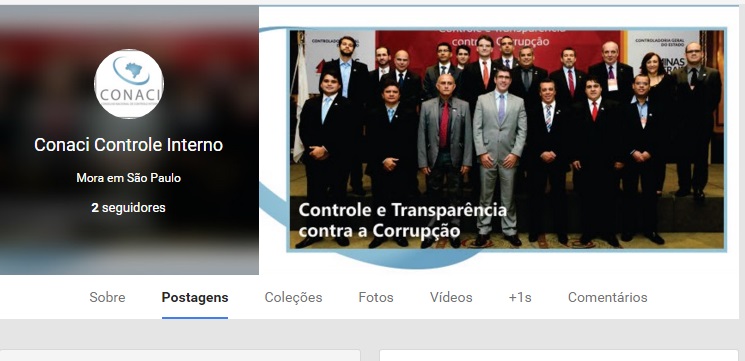 Design e layout da página em sintonia com fanpage e página de membros
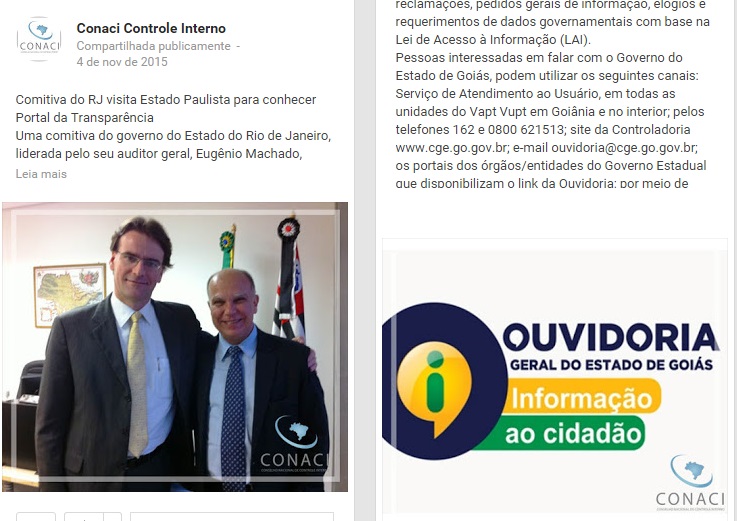 Posts no Google + sincronizados com a página no Facebook
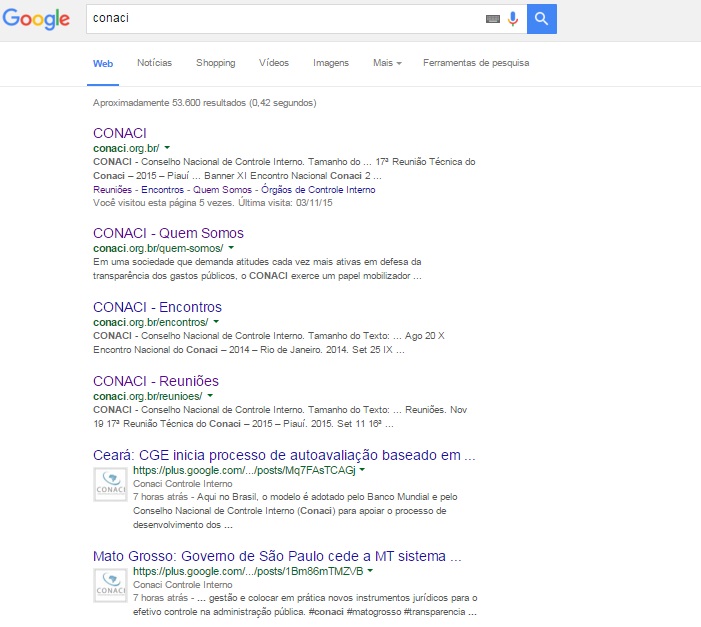 Ranqueamento do Conaci na página de buscas do Google (primeira página) com suas palavras-chave: transparência, controle da corrupção e estados

Os posts do Google+ eventualmente entrarão na página de buscas do Google
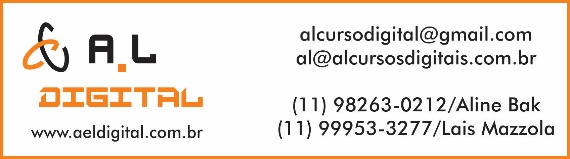 Informações passadas pela: